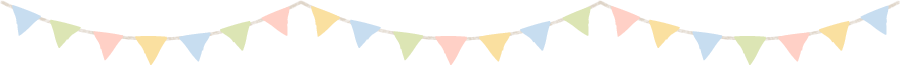 ハート♡クロス　サロン
～がん患者さんとご家族の集い～
がん患者さんとご家族の交流のための場所です。こころの悩みや心配事など、がんピアサポーターといっしょにお話しませんか？
日時：2月20日（木）13：30～15：30
場所：患者図書室内相談室
対象：がん患者(体験者)さんとそのご家族
ミニレクチャー

「ゲノム医療について」

　放射線治療科
　　清原　浩樹　先生
お申し込みや参加費は不要です
途中の出入りもＯＫです
※ご不明な点は患者支援センター6番窓口もしくは最寄りのスタッフ
　までお尋ねください
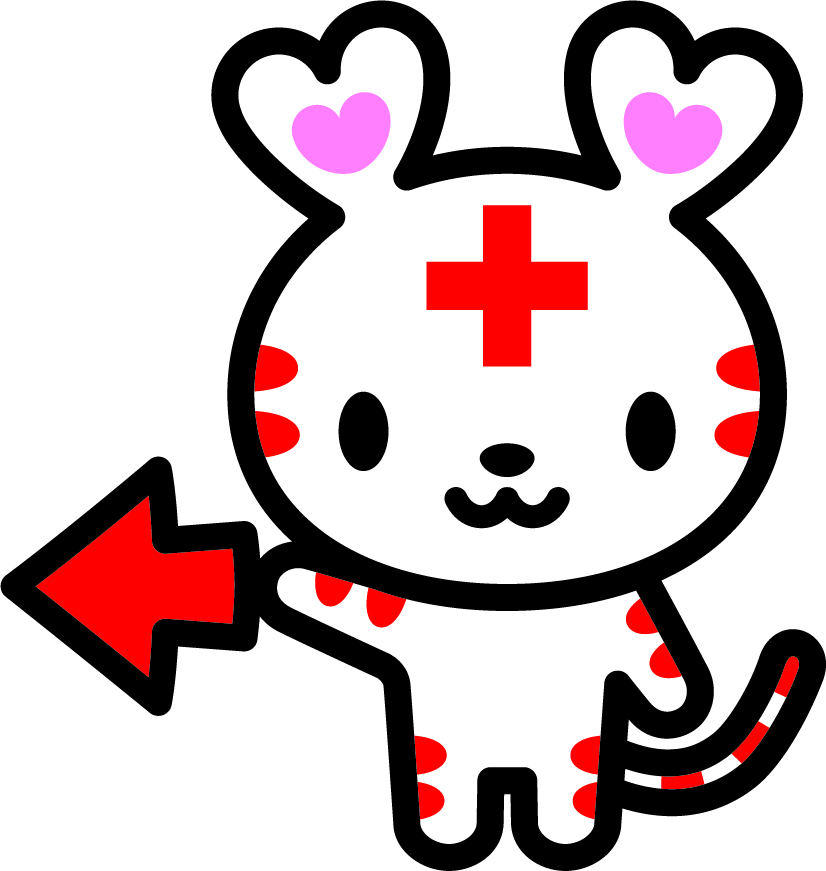 院内案内図　２階
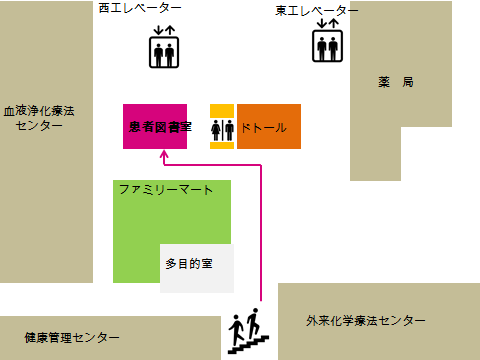 ミニレクチャー

「ゲノム医療について」

　放射線治療科
　　清原　浩樹　先生
次回は３月19日（木）です